1. Персонаж сказки «Лиса и заяц»
2. Детский писатель и художник
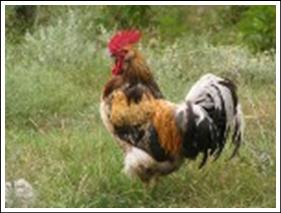 3. Автор рассказа «Ступеньки»
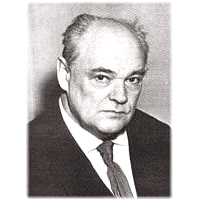 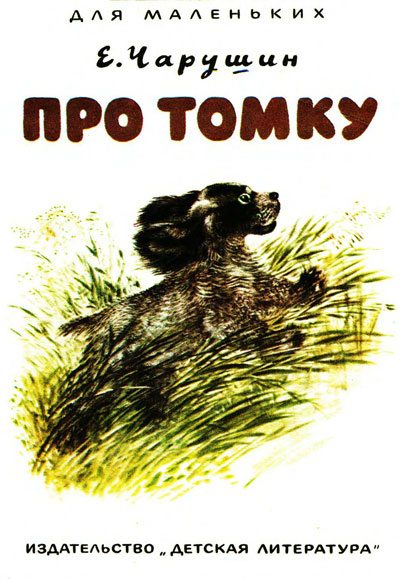 4. Нанайская народная сказка
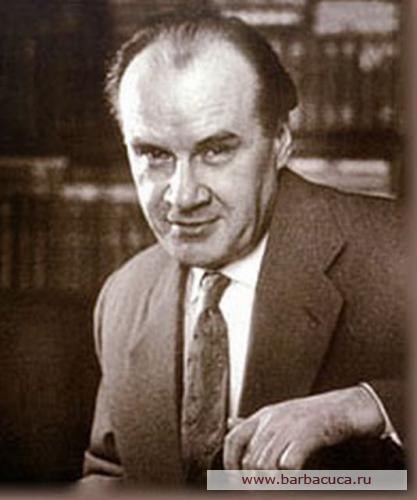 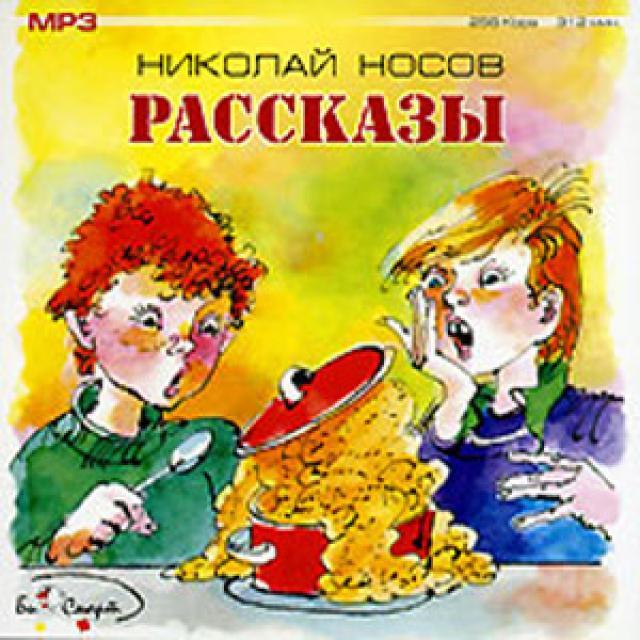 5. Автор рассказа «Золотой луг»
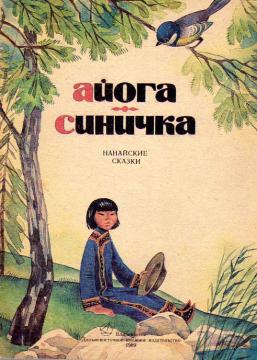 1. Русская народная сказка, один из героев которой неуклюжий медведь
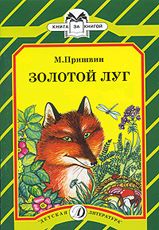 2. Имя мальчика из рассказа Л.Н. Толстого  «Косточка»
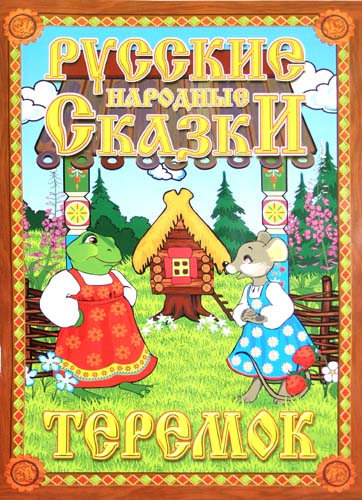 Как зовут героя сказки, о котором говорится в приведённом отрывке?И горы встают перед ним на пути,И он по горам начинает ползти,
А горы всё выше, а горы всё круче,А горы уходят под самые тучи!
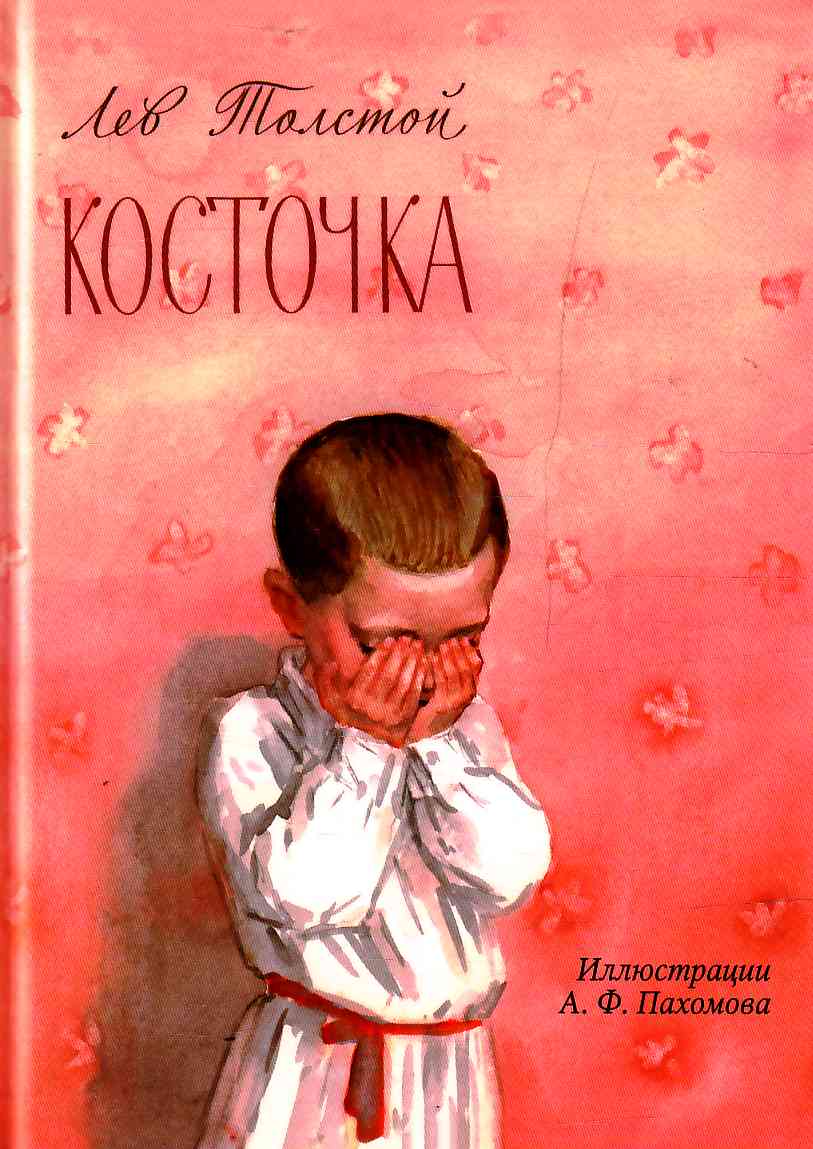 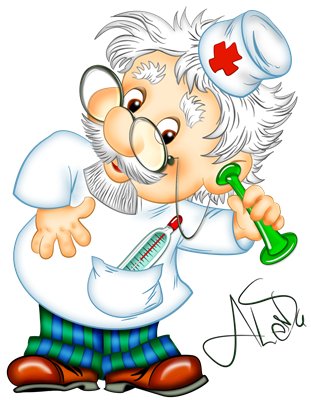 Молодцы!!!